Сказки А.С.Пушкина
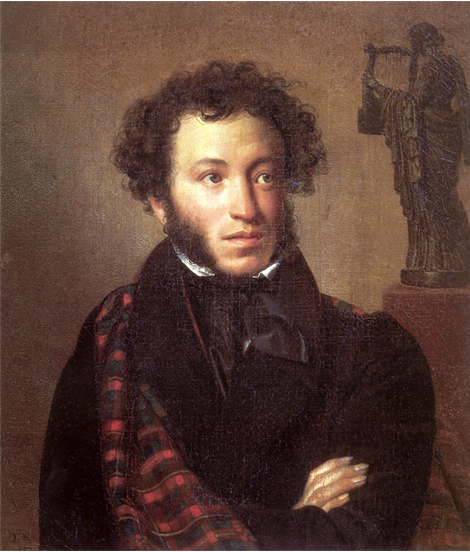 ПушкинАлександрСергеевич
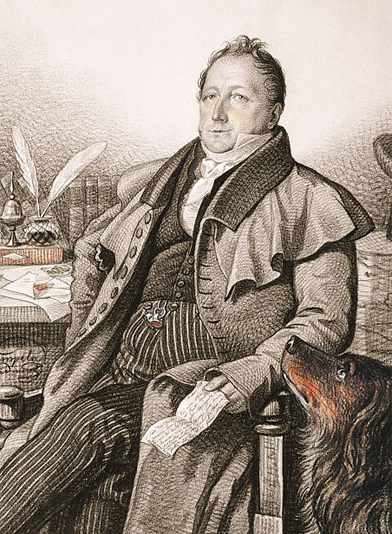 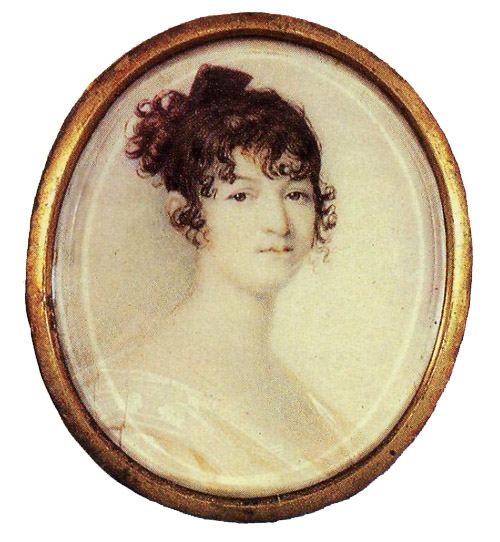 отец
Пушкин 
Сергей Львович
мать
Пушкина 
Надежда Осиповна
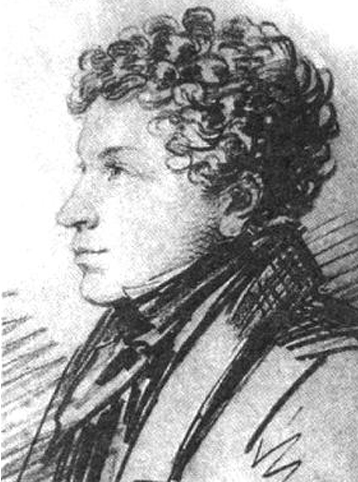 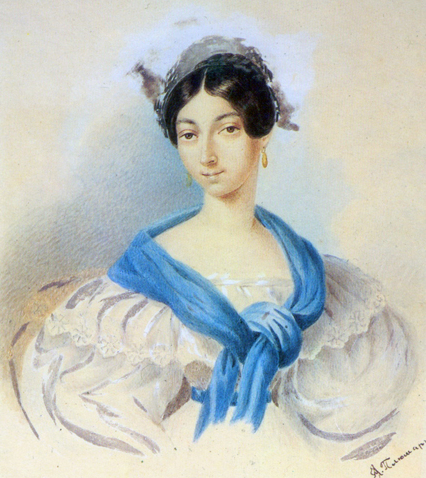 брат
Пушкин 
Лев Сергеевич
сестра
Пушкина-Павлищева 
Ольга Сергеевна
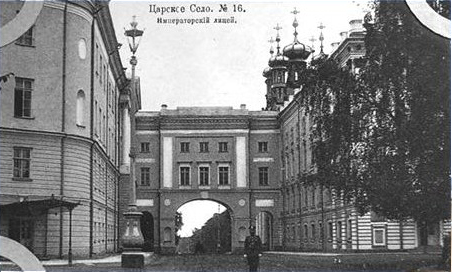 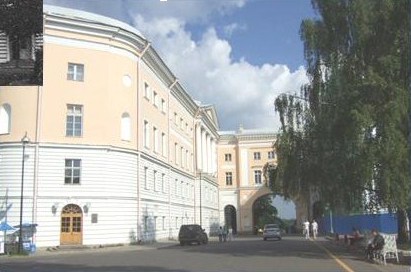 Царскосельский лицей.
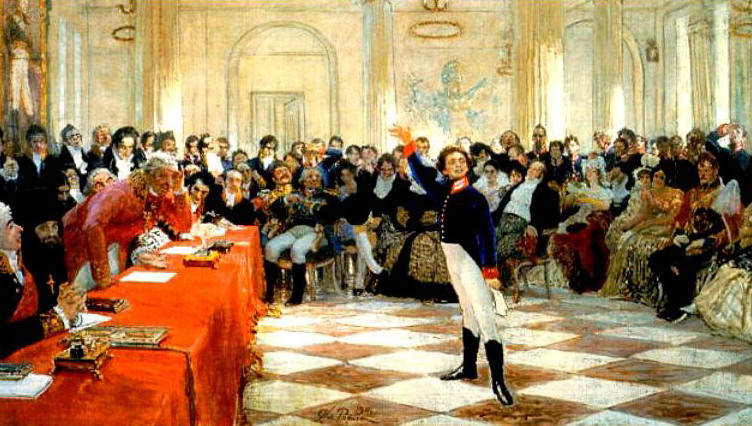 «Пушкин на экзамене 8 января 1815 года».
картина Репина И.
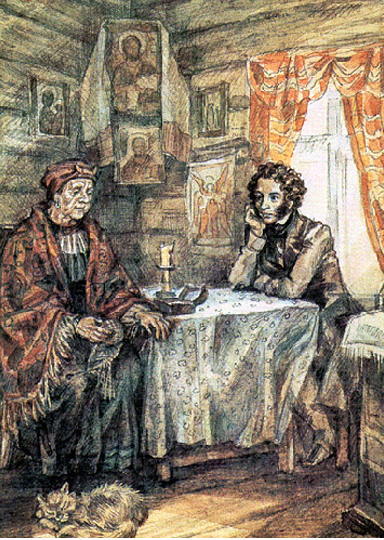 «Пушкин и Арина Родионовна»
Иванов Ю.В.
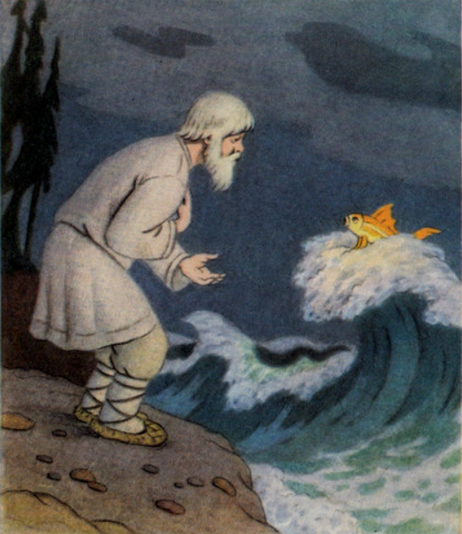 Пушкин А.С.
«Сказка о рыбаке и рыбке»
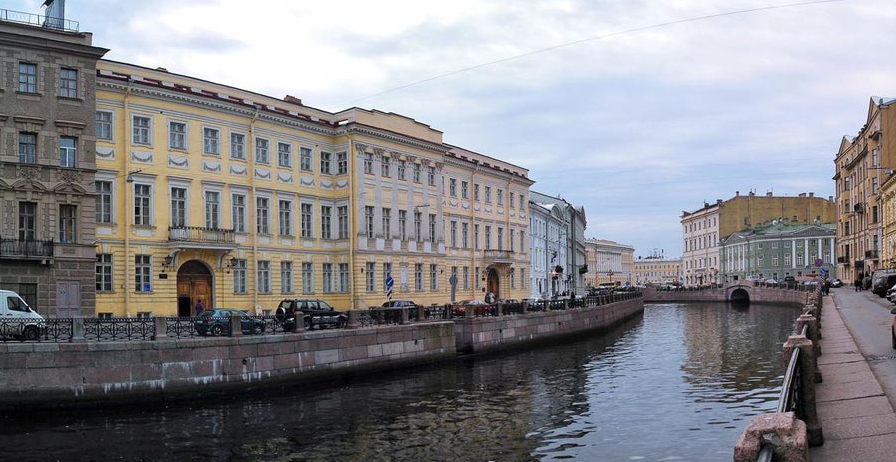 Музей  А.С.Пушкина на наб. реки Мойки, 12. г.Санкт-Петербург
Выполнила 		 преподаватель начальных классов
			Осипова Татьяна Викторовна